Les grandes découvertes
Un atelier d’imprimerie au 16eme siecle
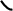 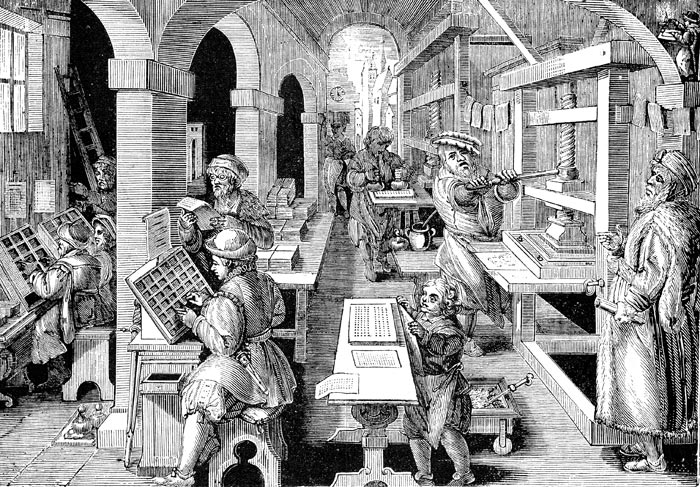 Les grandes découvertes
Les voyages
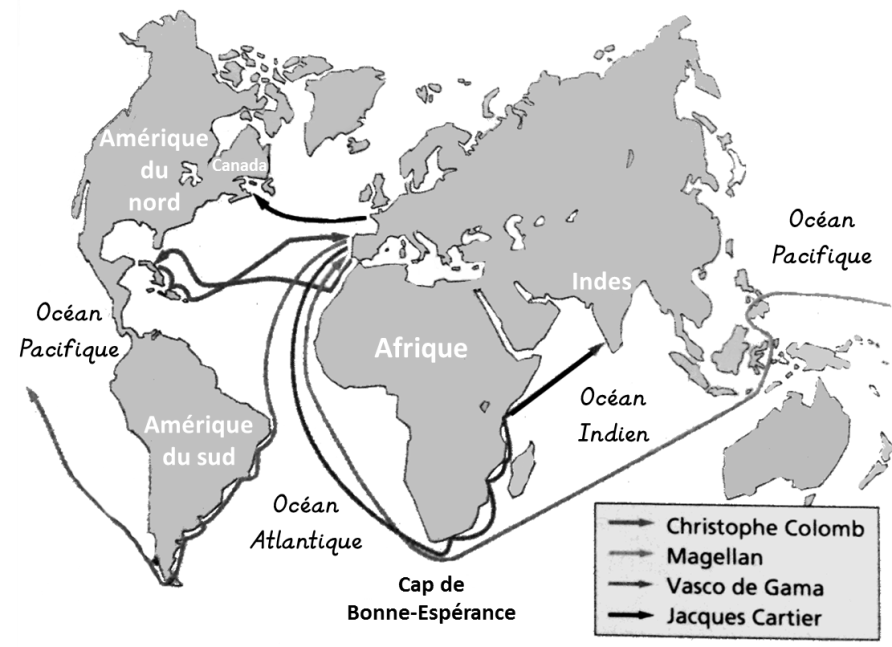 Les grandes découvertes
Les caravelles de Christophe Colomb
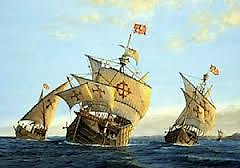